Centre universitaire de Mila
Institut des sciences et de la technologie
Domaine MI
Chapitre  2
HTML:
 Le langage du Web
1
C’est quoi une page Web?
Un texte?
Images?
Programme informatique?
…
2
Les 3 couches du Web
Contenu
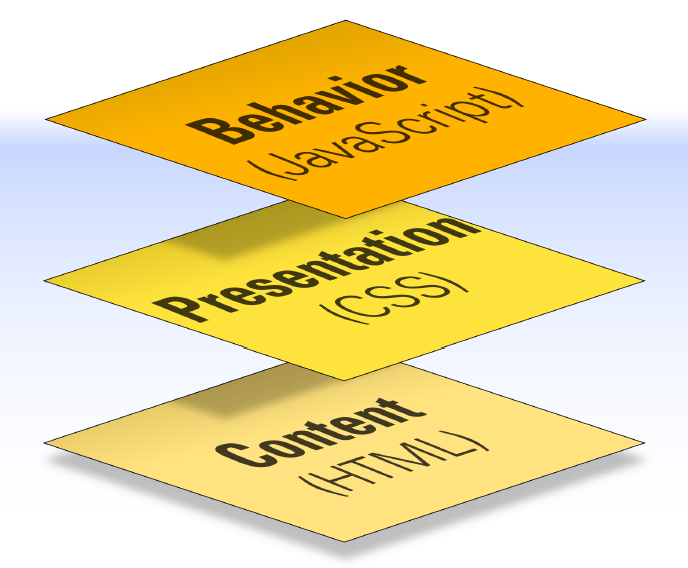 La conception Web couvre trois parties:
La description du contenu
La spécification de la présentation du contenu
Le control du comportement du contenu
3 couches séparées?
Présentation
Comportement
3
HTML - Hypertext Markup Language
HTML n'est pas un langage de programmation.
Langage de description qui permet de décrire l'aspect d'un document.
HTML est un langage facile. 
Un simple éditeur de texte suffit pour écrire une page HTML.
Une page HTML n’est qu’une suite d’éléments.
4
Balises HTML (1)
Commandes de descriptions sous forme de balises.
Langage de balisage
Une balise insère un élément dans la page Web.
Chaque balise a un nom.
une balise apparait entre les deux signes  < et >.
Conteneurs: Balises avec fermeture
		<P>ceci est un paragraphe</P>
Balises non conteneurs: Balises sans fermeture:
		<BR/>
Élément
5
Balises HTML (2)
Une balise ne fait pas partie du contenu.
Une balise fournit des informations sur le contenu.
Toutes les balises utilisées doivent être fermées (par exemple: <p></p>, ou <br />);
les balises ne doivent jamais se chevaucher :
<B><I>...</I></B> est correct
     mais <B><I>...</B></I> risque de vous ennouis.

Les noms des éléments et des attributs sont souvent écrits en minuscule, mais <head> et <HeAd> sont équivalents.
Il est possible de commenter le code HTML :
	<!-- Ceci est un commentaire -->
6
Les attributs (1)
On ajoute des informations complémentaires aux balises grâce à des attributs.
Quand vous écrirez les balises de votre page HTML, il faudra garder à l'esprit :
 qu'une balise marque une action pour le browser (ce qu'il doit faire...).
 que les attributs précisent les modalités de cette action (comment il doit le faire...).
7
7
7
Les attributs (2)
Les attributs s´insèrent dans la balise ouvrante 
et se décomposent en deux parties : le nom de l´attribut et sa valeur. 
La valeur doit être encadré par des guillemets et le nom et la valeur de l´attribut sont liés par le signe "=".
 Exemple : le code pour afficher une info-bulle lors du passage de la souris sur notre paragraphe utiliserait l´attribut title:
<p title="titre de monparagraphe">Texte de mon paragraphe.</p>
8
Les attributs (3)
Une balise peut avoir 1 ou plusieurs attributs:

<html>
<head><title>Mon Site</title></head>
<body bgcolor="red">
<p align="center">Salut!!!</p>
</body>
</html>
9
9
Fichier HTML
Extension: .html
Voir exemple 01.html
Structure: structurés en deux parties principales : l’en-tête et le corps
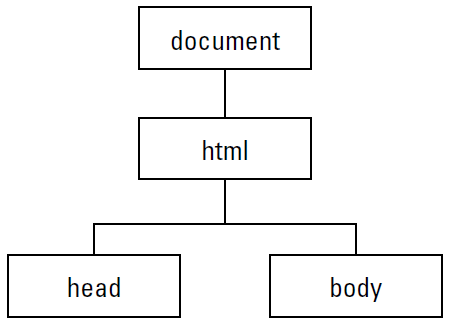 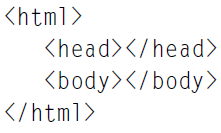 10
L’entête
L’en-tête du document est délimitée par les balises <head> ... </head> .
L’en-tête contient des méta-informations concernant le document telles que son titre, son encodage de caractère, les fichiers annexes, etc
<meta http-equiv="Content-Type"  content="text/html; charset=utf-8">
Le titre de la page (la seule information obligatoire à préciser): <title>Mon site</title>
11
META> - H.T.M.L.
Les commandes META sont situées dans l'en-tête de votre page HTML et guide les moteurs de recherche pour indexer votre page.
 Il existe deux types de commande META :
 
<META NAME="paramètre" CONTENT="Attribut"> 

<META HTTP-EQUIV="paramètre" CONTENT="Attribut">
12
13
14
Formatage de texte
15
Les balises de formatage des caractères
16
Les balises de Mise en forme du texte
17
Formatage du texte (1)
Paragraphes
<p> … </p> exemple
Ceci est un exemple de paragraphe 
Écrit en HTML avec une ligne vide devant chaque paragraphe
18
Formatage du texte (3)
Sauts de ligne
<BR/>
19
Formatage du texte (4)
Les Titres 
<h1>Titre de niveau 1</h1>
<h2>Titre de niveau 2</h2>
<h3>Titre de niveau 3</h3>
<h4>Titre de niveau 4</h4>
<h5>Titre de niveau 5</h5>
<h6>Titre de niveau 6</h6>
Essayez Exemple 01
20
Formatage du texte (5)
Police : 
changez le premier titre comme suit:
<font face="times" color="red" align="center">
…
</font>
21
Formatage du texte (9)
Texte décalé
Utilisez <blockquote> ……</blockquote> 

Exemple 02
22
Formatage du texte (10)
Listes Ordonnées -  Exemple 03

<ol>	<li>élément 01</li>				<li>élément 02</li>
		…</ol>
23
Formatage du texte (11)
Listes Non Ordonnées -  Modifiez l ’exemple

<ul>	<li>élément 01</li>				<li>élément 02</li>
		…</ul>
24
Formatage du texte (12)
Listes de définitions
<dl>
<dt>…</dt>
<dd>…</dd>
…
</dl>
Exemple 17

Si la balise dd est utilisée toute seule elle donnera le même effet que la balise <blockquote>. Ça veut dire qu’elle indentera le paragraphe tout simplement.
25
Formatage du texte (13)
Listes imbriquées

Exemple 4
26
Formatage du texte (14)
Lignes séparatrices
<hr/>
Exemple 5
27
Images
Copiez d’abord deux images de votre choix dans votre répertoire
<img src="pictures/penguins.jpg" width="500" height="400" alt="Penguins - Manchots" border="5"/>
Exemple 6 / Exemple 7
28
Images
src : il permet d'indiquer où se trouve l'image que l'on veut insérer. Vous pouvez soit mettre un chemin absolu (ex. : http://www.site.com/fleur.png), soit mettre le chemin en relatif (ce qu'on fait le plus souvent). 
Ainsi, si votre image est dans un sous-dossier images, vous devrez taper : src="images/fleur.png"
Image
alt : cela signifie « texte alternatif ». On doit toujours indiquer un texte alternatif à l'image, c'est-à-dire un court texte qui décrit ce que contient l'image. Ce texte sera affiché à la place de l'image si celle-ci ne peut pas être téléchargée (cela arrive),
30
Image: info bull
L'attribut permettant d'afficher une bulle d'aide est le même que pour les liens : il s'agit de title. Cet attribut est facultatif (contrairement à alt).
31
liens
Ils sont introduits par la balise <a> ... </a>
Pour faire un lien, on utilise l’attribut href de la balise <a> dont le contenu formera le lien :
<a href="http://www.google.com/">
<img src="images/google.gif" alt="Google">
</a>

<a href="page.html">cliquez ici</a>
32
Liens – vers une section de la page
Les ancres servent à atteindre un endroit précis dans le document.
définir les ancres:
soit sur une balise existant déjà grâce à l’attribut id
soit avec la balise a <a id="...">

<h3 id=“sectionX">Tutorials</h3>
<a id="sectionX ">
Ensuite, on fait le lien avec cette ancre.
<a href="pageX#sectionX"> section X </a>
33
Tables
Les tableaux sont délimités par les balises <table>... </table>
Les balises <tr> ... </tr> (table row) délimitent les lignes.
Les balises <td> ... </td> (table data) délimitent les cellules.
On déclare les lignes à l’intérieur du tableau, les cellules à l’intérieur des lignes.
34
Tables
<table> … </table>
<table border="1"><tr>	<td>1</td>	<td>2</td></tr> <tr>	<td>3</td>	<td>4</td></tr> </table>
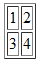 35
Tables
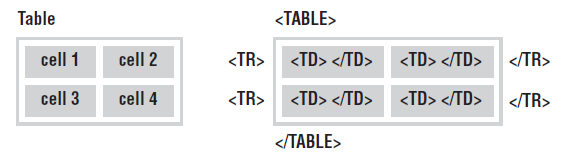 36
Attributs de la balise <table>
<table …>
BORDER=n : bordure de n pixels d'épaisseur
CELLSPACING=n : espacement entre les cellules.
CELLPADDING=n : espacement dans les cellules.
WIDTH=n ou n% : largeur en pixels ou largeur relative du tableau
37
Attributs de la balise <table>
<table border="1" …
Border
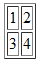 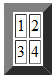 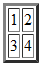 38
Attributs de la balise <table>
<table cellspacing="1" …
Cellspacing
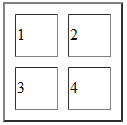 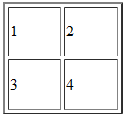 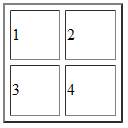 39
Attributs de la balise <table>
<table cellpadding="2" …
cellpadding
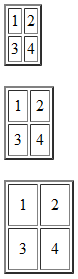 40
Attributs de la balise <table>
<table width="80%" aligh="center"…
Width
Height
Align
Background
Bgcolor
Bordercolor
…
41
Attributs de la balise <tr>
<tr bgcolor="red" …
TR
Table Row
Bgcolor
Background
Align
Valign
bordercolor
42
Attributs de la balise <td>
<td colspan="2" …
Width
Bgcolor, background, bordercolor
Colspan
Rowspan
TD
Table Data
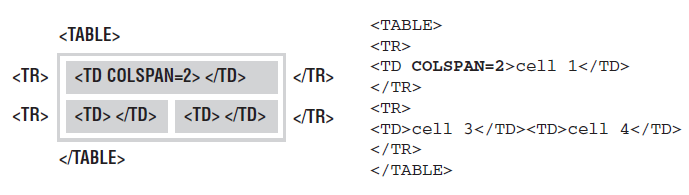 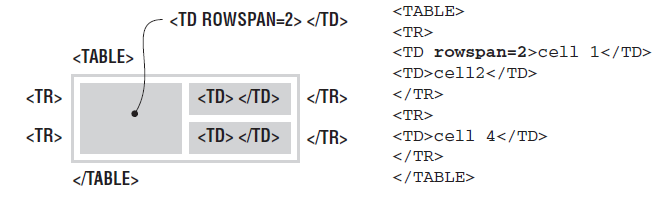 43
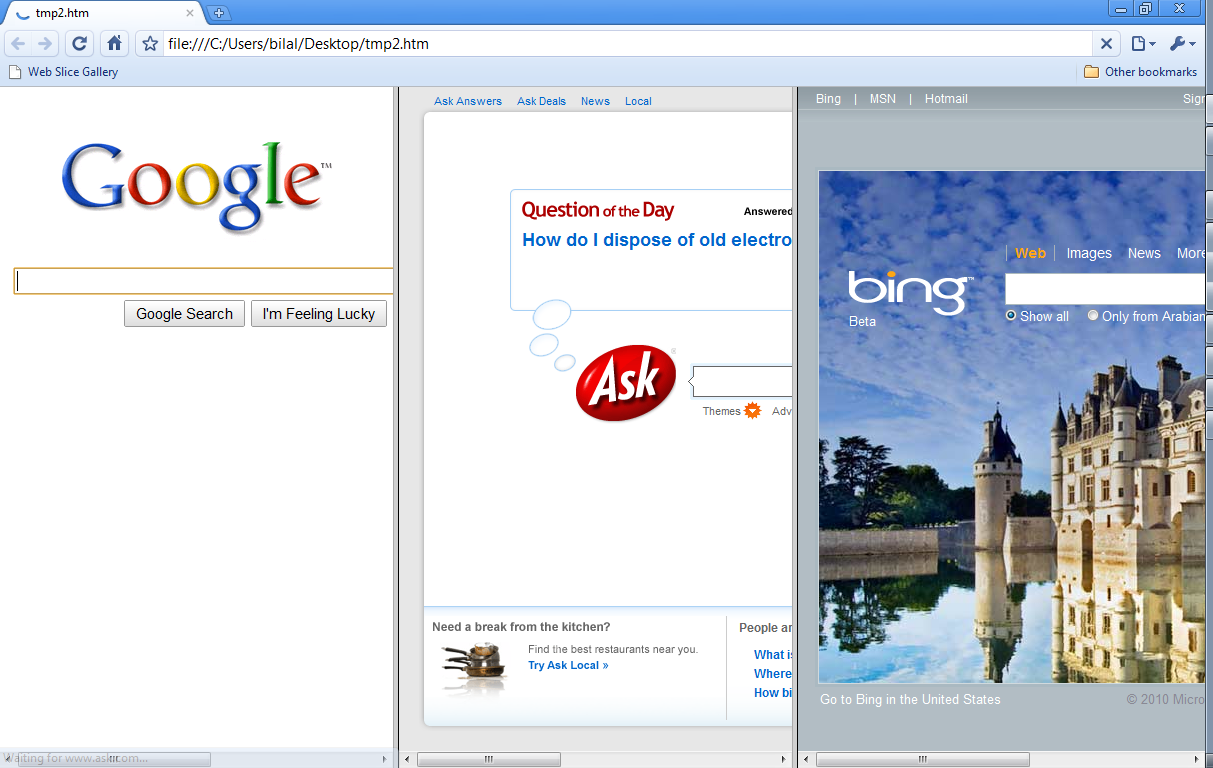 Cadres
Diviser la fenêtre du navigateur en cadres:
<html>
<head></head><frameset cols="33%,33%,*">	<frame src="http://www.google.com/">	<frame src="http://www.ask.com/">	<frame src="http://www.bing.com"></frameset>
</html>
44
Cadres
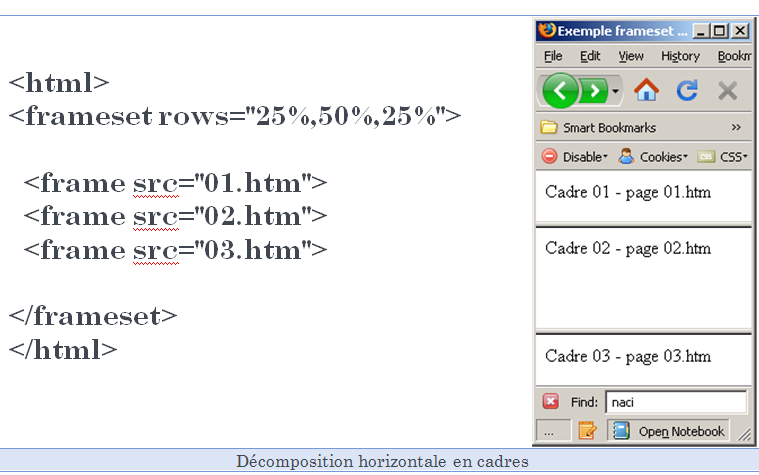 45
Cadres
Imbrication
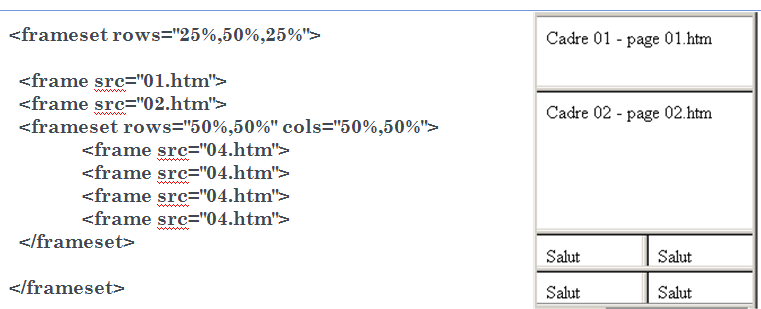 46
Attributs de la balise <frameset …>
<frameset rows=…
rows   "30%,200,*"
cols
framespacing="0" 
frameborder="no" 
border="0"
bordercolor
47
Cadres
Exercice
48
Cadres
Exercice
49
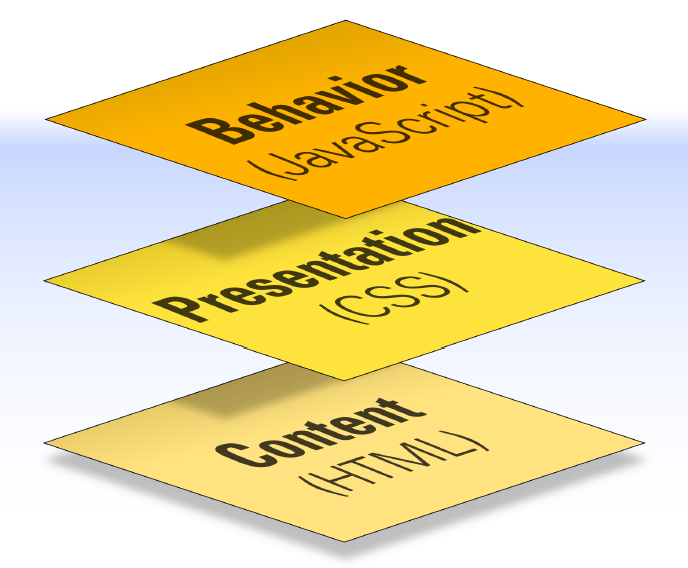 Formulaires
Permettent l’interaction avec l’utilisateur en lui proposant d’entrer des informations.
En HTML : uniquement l’interface.
Le traitement >> Couche comportement
50
Formulaires
<form action=    method = > … </form>
Celle-ci prend les attributs suivants : 

Action: URL du script auquel sera soumis le formulaire.
Method: Méthode d’envoi des données, valant soit "get" soit "post" .
51
Champs de texte simples
<input type="text">
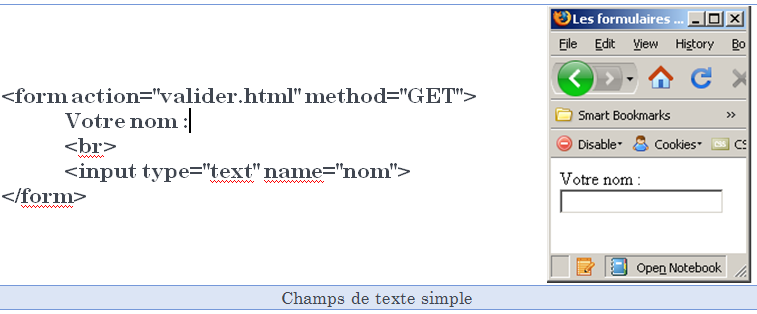 52
Boutons radio
<input type="radio">
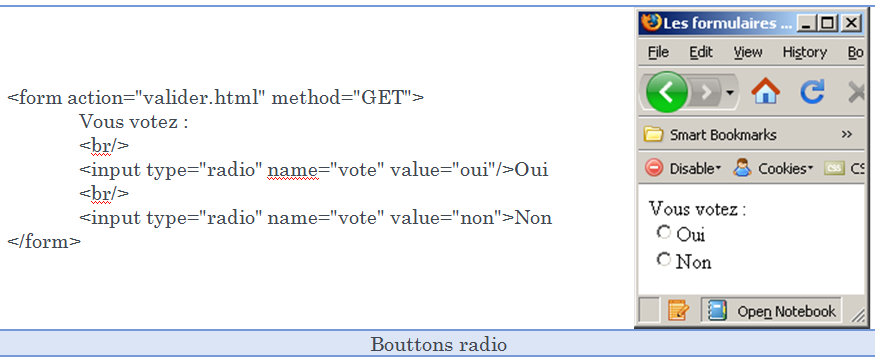 53
Les cases à cocher
<input type="checkbox">
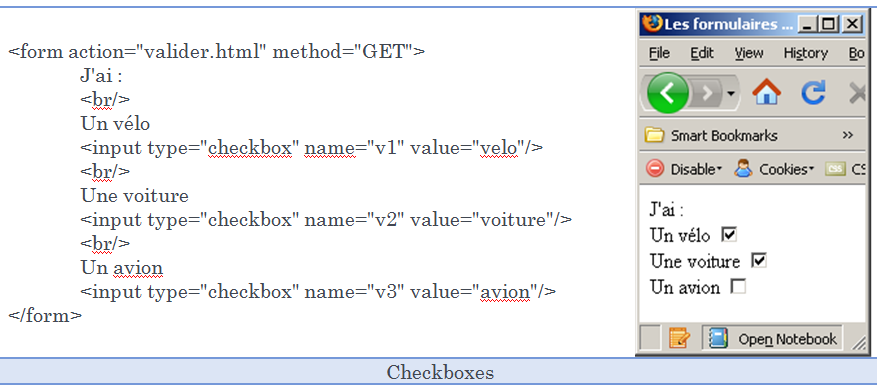 54
Les listes déroulantes
<select>  … </select>
J’ai
<br/><select>
	  <option value ="classe01">Entre 10 et 20 ans</option>
	  <option value ="Classe02">Entre 20 et 30 ans</option>
	  <option value ="Classe03">Entre 40 et 50 ans</option>
	  <option value ="Classe04">plus de 50</option>
	</select>
55
Les listes de sélection
<select size=…>  … </select>
exemple19
J’ai
<br/><select size="5">
	  <option value ="classe01">Entre 10 et 20 ans</option>
	  <option value ="Classe02">Entre 20 et 30 ans</option>
	  <option value ="Classe03">Entre 40 et 50 ans</option>
	  <option value ="Classe04">plus de 50</option>
	</select>
56
Les listes de sélection multiple
<select multiple size=..>  … </select>
Exemple 20
J’ai
<br/><select  multiple size="5" >
	  <option value ="classe01">Entre 10 et 20 ans</option>
	  <option value ="Classe02">Entre 20 et 30 ans</option>
	  <option value ="Classe03">Entre 40 et 50 ans</option>
	  <option value ="Classe04">plus de 50</option>
	</select>
57
Boutons
<input type="button" value="Bouton !!!"/><br/>
<input type="reset" value="Ré-initialiser!"/><br/>
<input type="submit" value="Valider!"/><br/>
<input type="image" src="login.jpg">
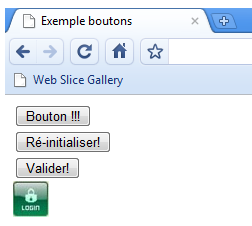 58
More…
Champs pour mots de passes
<input type="password" name="motdepasse">

Champs pour fichiers
<input type="file" name="fichier">

Champ caché
<input type="hidden" name="v1">
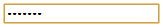 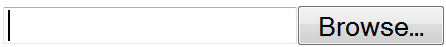 59
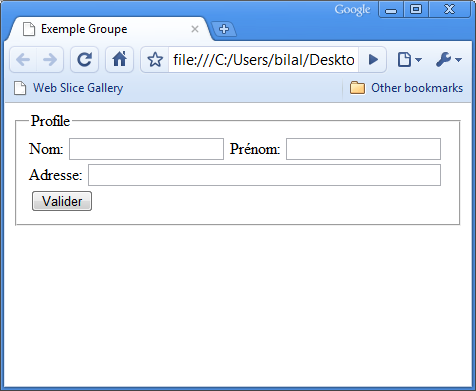 <fieldset>
<legend>Profile</legend>
Nom: 
<input type="text" name="n">
Prénom: 
<input type="text" name="pn">
<br/>
Adresse: 
<input name="adresse" type="text" size="53">
<br/>
<input type="submit" value="Valider">
</fieldset>
60
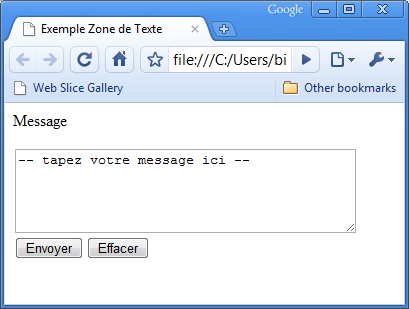 <p>Message</p>
<textarea rows="5" cols="40" name="message" >
-- tapez votre message ici --
</textarea>
<br/>
<input type="submit" value="Envoyer"/>
<input type="reset" value="Effacer"/>
61